http://www.ablmcc.edu.hk/~scy/home/javascript/function.htm
Call by Value 按值調用
void swap0 (int x, int y){
	int t;
	t = x;
	x = y;
	y = t;
}
Call by Reference 按址調用
x=10, y=20
void swap (int *x, int *y){
	int t;
	t   = *x;
	*x = *y;
	*y = t;
}
x=address
*x=value
main(){
	int a=10, b=20;
	swap0 (a,b);
	printf("a=%i, b=%i\n", a,b);

	swap (&a, &b);
	printf("a=%i, b=%i\n", a,b);
}
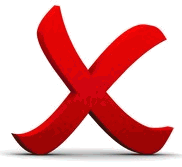 x
y
20
10
a=10, b=20
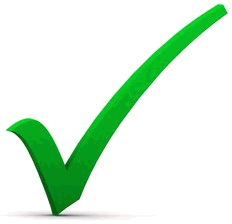 a=20, b=10
1
Call by Value 按值調用
void drawLine (char c, int n){
	int i;
	for (i=0; i<n; i++)
		printf("%c", c);
	printf("\n");
}
main(){
	drawLine ('*',20);
	… 
	drawLine ('-',10); 
}
********************
----------
2
Call by Reference 按址調用
address of name
void allUpper (char s[]){
	int i;
	for (i=0; i<strlen(s); i++)
		s[i] = toupper(s[i]);
}
CHAN TAI MAN, JOSEPH
main(){
	char name[50]="chan tai man, joseph";
	allUpper(name);
}
changes to s  changes to name
s
C
H
A
N
scanf("%s", & name);
address
s and name share the same address
3
printf(" x=%i\n", x);
printf("*y=%i\n", *y);	// error
int x=10;
int *y;
y = &x;
printf("*y=%i\n", *y);
y = malloc(sizeof(int));
*y = 100;
printf("*y=%i\n", *y);
4
int sumN (int n){
	if(n<=0) return 0;
	return n+sumN(n-1);
}
main(){
	int a=10, b=20, c=30;
	c = sumN (a);
	printf("c=%i\n", c);
}
5